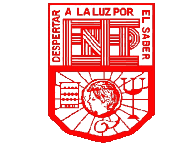 Escuela Normal de Educación Preescolar
Licenciatura en Educación Preescolar
Unidad 1 El pensamiento cuantitativo, su enseñanza y aprendizaje en el plan y programas de estudio de educación preescolar.
Competencias de la unidad de aprendizaje: Conoce y analiza los conceptos y contenidos del programa de estudios de la educación básica de matemáticas; crea actividades contextualizadas y pertinentes para asegurar el logro de aprendizaje de sus alumnos, la coherencia y la continuidad entre distintos grados y niveles educativos.
Propósito de la unidad de aprendizaje: En esta unidad de aprendizaje, los estudiantes de las escuelas Normales conocerán y analizarán los contenidos del programa de estudios de la educación preescolar de Matemáticas en función de los aprendizajes, de su coherencia, continuidad y gradualidad de los niveles educativos, por medio de los productos y evidencias realizadas, a fin de que sepa manejarlos y aplicarlos en su desarrollo profesional.
Propósitos:
Descripción de los organizadores curriculares (estructura curricular, ejes temáticos y temas)
Aprendizajes esperados
Orientacion didácticas y sugerencias de evualuacion
Dosificación de los aprendizajes en el eje temático “Número, Algebra y Variación” relativo al tema de números
Alumnas: 
Naela Yamileth Alvarado Hernandez
Francisca Wendoline Baena García 
Lezly Zayetsy Cortes Cortes
Regina De la Garza Sánchez
Regina Estefanía Duran Aviles